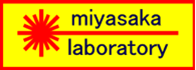 The effect of intramolecular nuclear wavepacket motion in an ultrafast electron transfer reaction
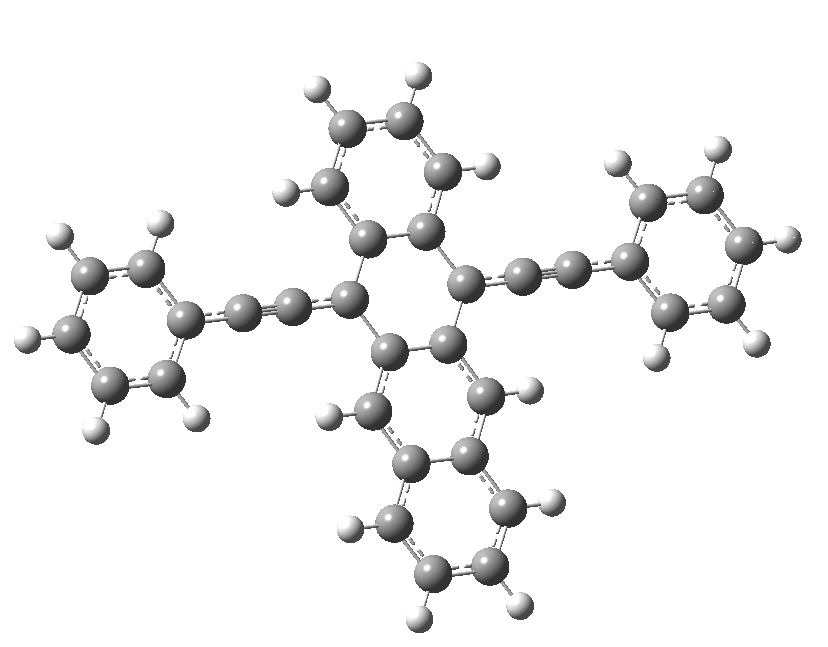 Miyasaka Lab.
Yoneda Yusuke
1
Contents
Background
　Electron Transfer Reaction
Experiment
   Ultrafast Electron Transfer System
　Transient Absorption Spectroscopy Measurement
Result and Discussion
   BPN / 1-CN or DMA
Conclusion
2
Light Energy Conversion
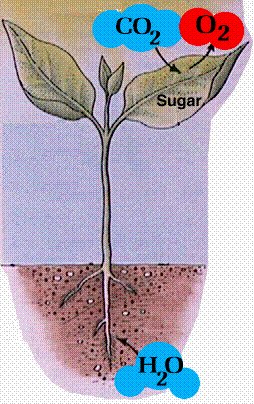 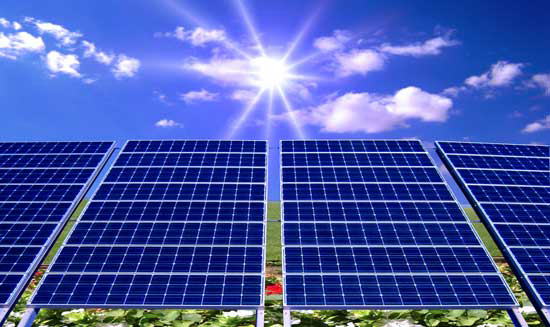 http://www2.estrellamountain.edu/faculty/farabee/BIOBK/BioBookPS.html
http://www.space-device.com/solar-top.html
Photoinduced electron transfer (PET) reaction is a primary reaction in solar cell and photosynthesis.
3
photoinduced electron transfer reaction 光誘起電子移動反応
Photoinduced Electron Transfer (PET) Reaction
(a)
(b)
A*
A
A-
A-
D
D+
D*
D+
Electronic excited state　・Decrease ionization potential
　　　　　　　　　　  　　       ・Increase electron affinity
→　Easy to exchange electron compared to ground state.
D : electron donating molecule
A : electron accepting molecule
Common organic molecules have a finite excited state life time (~ 10-9 s.).
→ Ultrafast electron tramsfer is important!
4
electron donating / accepting molecule 電子供与性 / 受容性分子
Solvation
δ+
δ-
Neutral State
D
A
D
A
Entropy
Stable
Charge Separated State
D
A
D
A
-
+
-
+
Solvation
Stable
5
solvation 溶媒和
The Classical Marcus Theory
P
R
R
P
λ
D
A
D
A
ΔG‡
Energy
-ΔG
Reactant
Product
Reaction coordinate
D
A
D
A
-
+
-
+
Reaction coordinate represents solvation coordinate.
The curvature of the reactant and product surface is assumed to be same.
6
reaction coordinate 反応座標 reactant 反応物　product 生成物
The Classical Marcus Theory
P
R
R
P
λ
D
A
D
A
ΔG‡
Energy
-ΔG
Reactant
Product
Reaction coordinate
D
A
D
A
-
+
-
+
kET   : rate of electron transfer reaction
κel       : electronic transmission coefficient
νn        : frequency of passage (nuclear motion) ~ 1013 s-1
ΔG‡　: activation energy
kB     : Boltzmann constant
T       : tempareture
7
activation energy 活性化エネルギー
The Classical Marcus Theory
P
R
R
P
λ
D
A
D
A
ΔG‡
Energy
-ΔG
Reactant
Product
Reaction coordinate
D
A
D
A
-
+
-
+
ΔG‡　: activation energy
λ      : reorganization energy
-ΔG : difference of free energy in reactant and product
8
reorganization energy 再配向エネルギー
The Classical Marcus Theory
(a)
(c)
R
P
R
P
λ
ΔG‡
λ
-ΔG
ΔG‡
(b)
R
P
Energy
λ
-ΔG
ΔG‡ = 0
-ΔG
Reaction coordinate
(a) -ΔG < λ 　ΔG‡ will decrease if -ΔG increase, and reaction rate will increase (normal region)
(b) -ΔG = λ 　activation energy zero, and reaction rate maximum
(c) -ΔG > λ 　ΔG‡ will increase if -ΔG increase, and reaction rate will decrease (inverted region)
9
The Classical Marcus Theory
Log(kET)
inverted
region
normal
region
-ΔG
kET shows bell shape dependence to –ΔG.
10
The Contribution of Intramolecular Vibration
vr = 4
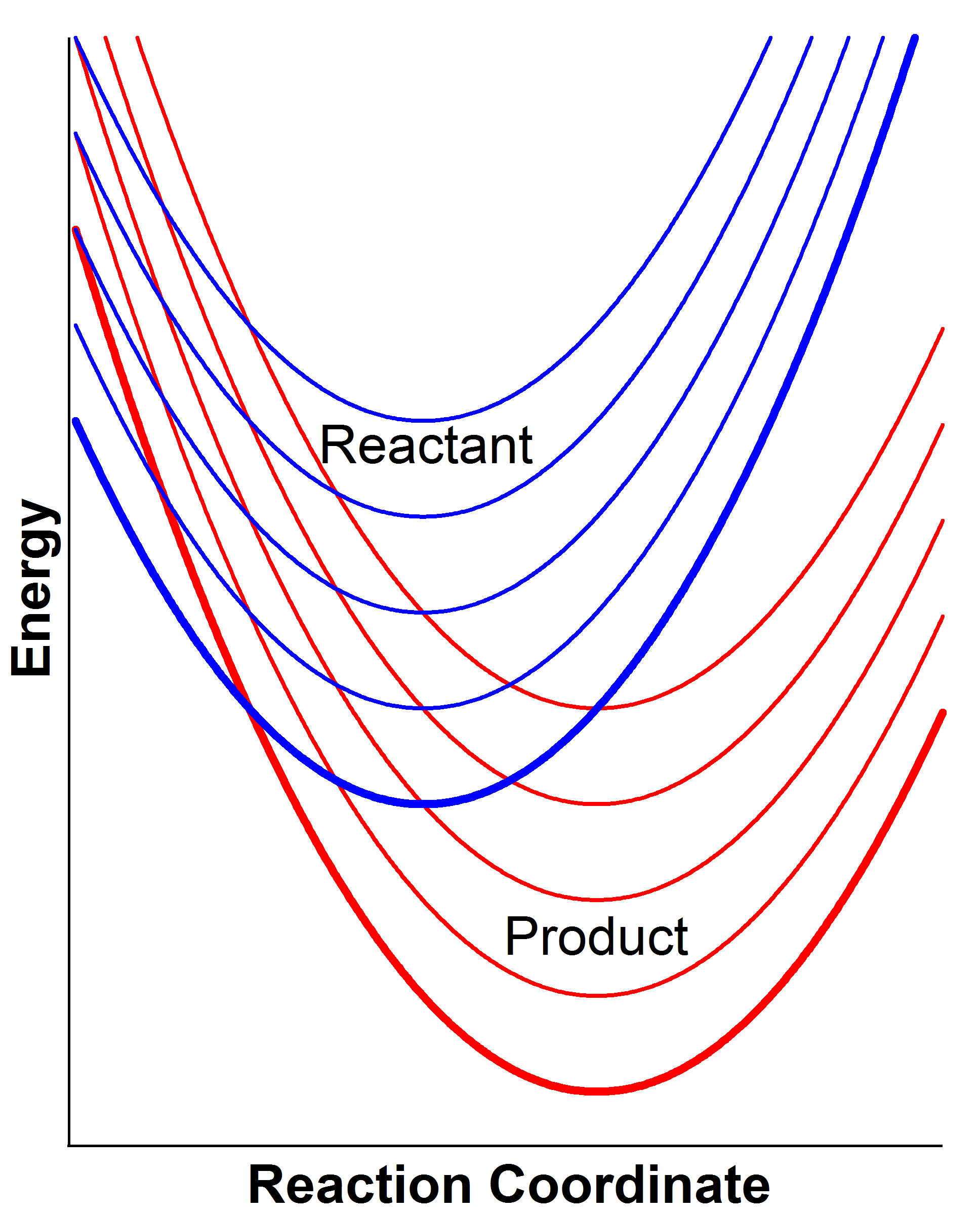 vr = 3
vr = 2
vr = 1
vp = 4
vp = 3
vr = 0
vp = 2
vp = 1
vp = 0
J. Jortner, M. Bixon 
J. Chem. Phys., 1988, 88, 167
In addition to solvation, the effect of quantum-mechanical discrete vibrational level of the solute must be also considered.
11
Molecular Vibration and Chemical Reaction
Photodissociation Reaction of NaI.
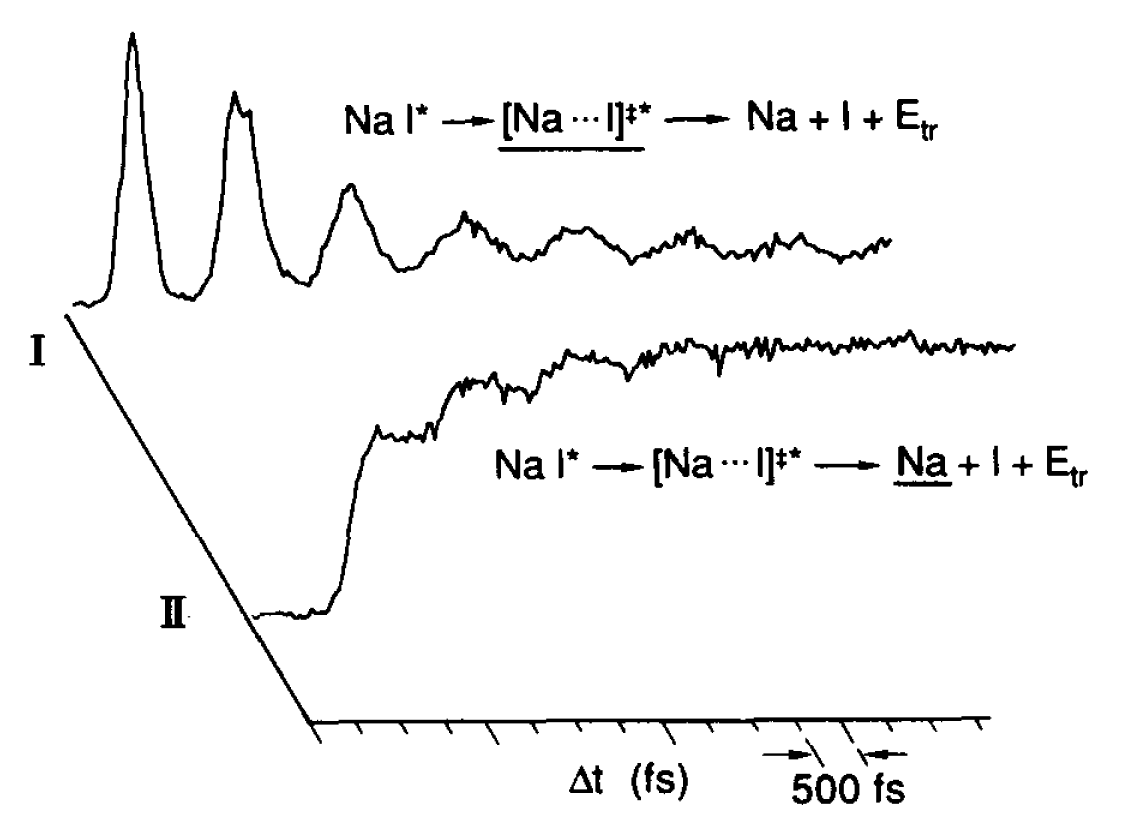 If the pulse duration is sufficiently short, it can induce and monitor the molecular vibration. 
The product, Na atom (II), is produced stepwise each time when the molecule is stretched (I).
Todd S. Rose1, Mark J. Rosker1 and Ahmed H. Zewail1
J. Chem. Phys., 1998, 88, 6672
12
Ultrafast Electron Transfer System
A Dye Dissolved in an Electron Donating Solvent
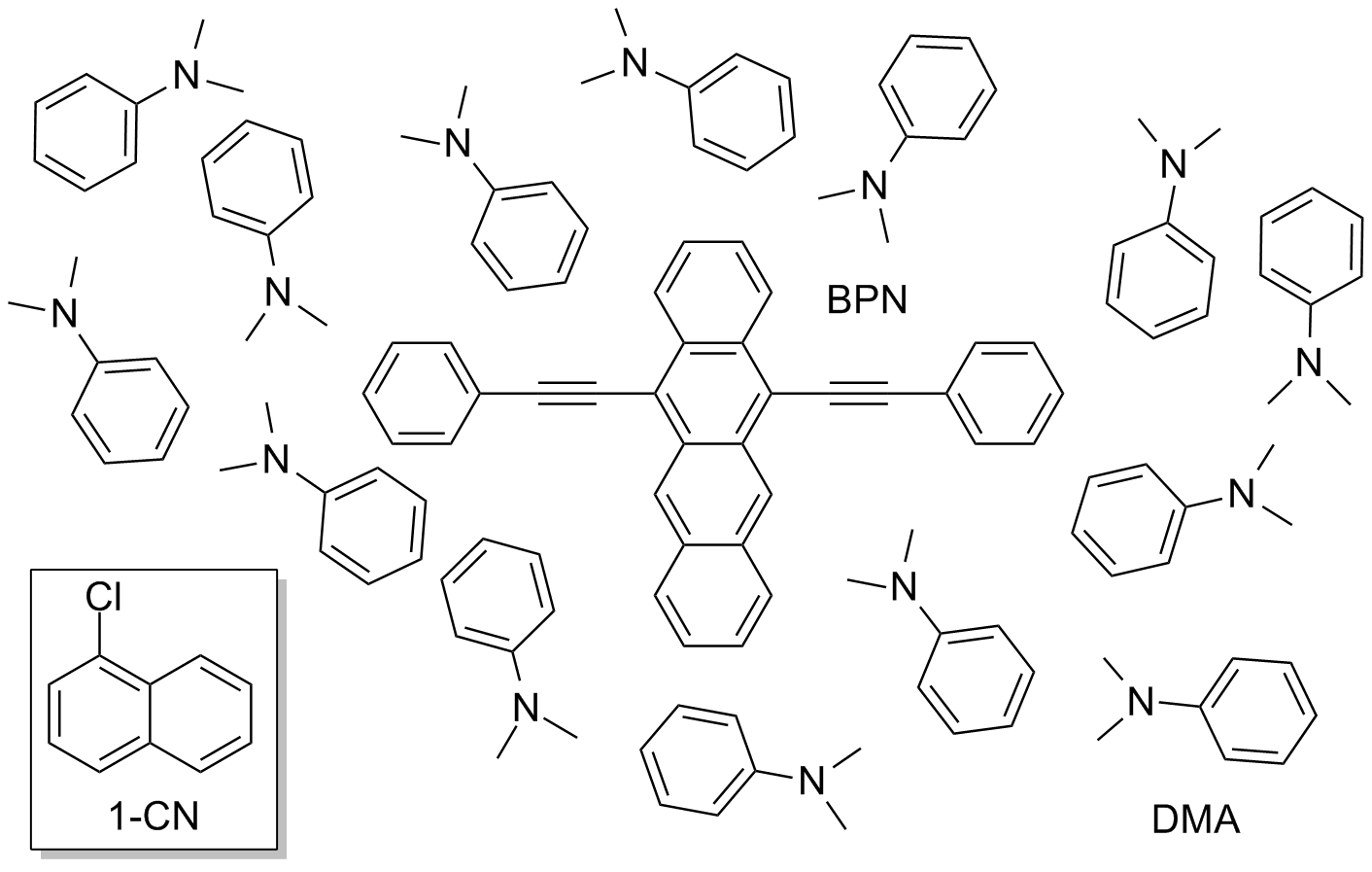 BPN: 5,12-Bis(phenylethynyl)-naphthacene
DMA: N,N-Dimethylaniline
　　　Electron donating solvent
1-CN: 1-Chloronaphthalene
　　　An ineart solvent
The electron acceptor is always surrounded by donors, the electron transfer occurs for the most favorable pair without any molecular diffusion (a few 100 fs ~ a few ps).
13
Transient Absorption Spectroscopy Measurement
(Time Resolved Electronic Spectra)
t
Sn
Probe
Probe
S1
Pump
Sample
Detector
S0
Pump
ΔA: Transient absorbance
I: Intensity of transmitted light without pump pulse
I’: Intensity of transmitted light with pump pulse
A few tens of femtoseconds (10 × 10-15 s) time resolution!
14
transient absorption 過渡吸収
Wavepacket Motion
(b) Wavepacket in ground state
(a) Wavepacket in excited state
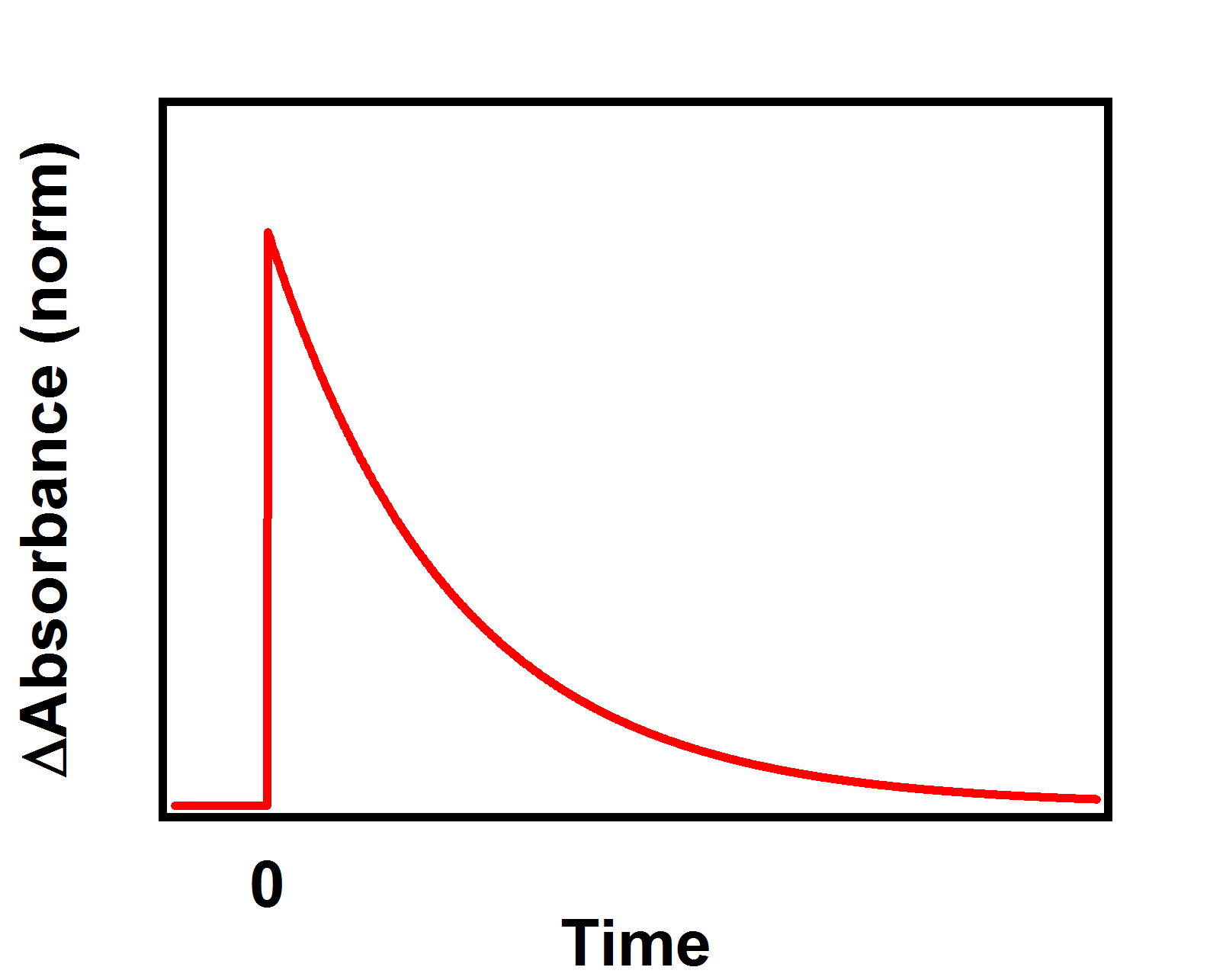 Sn
Sn
Probe
S1
S1
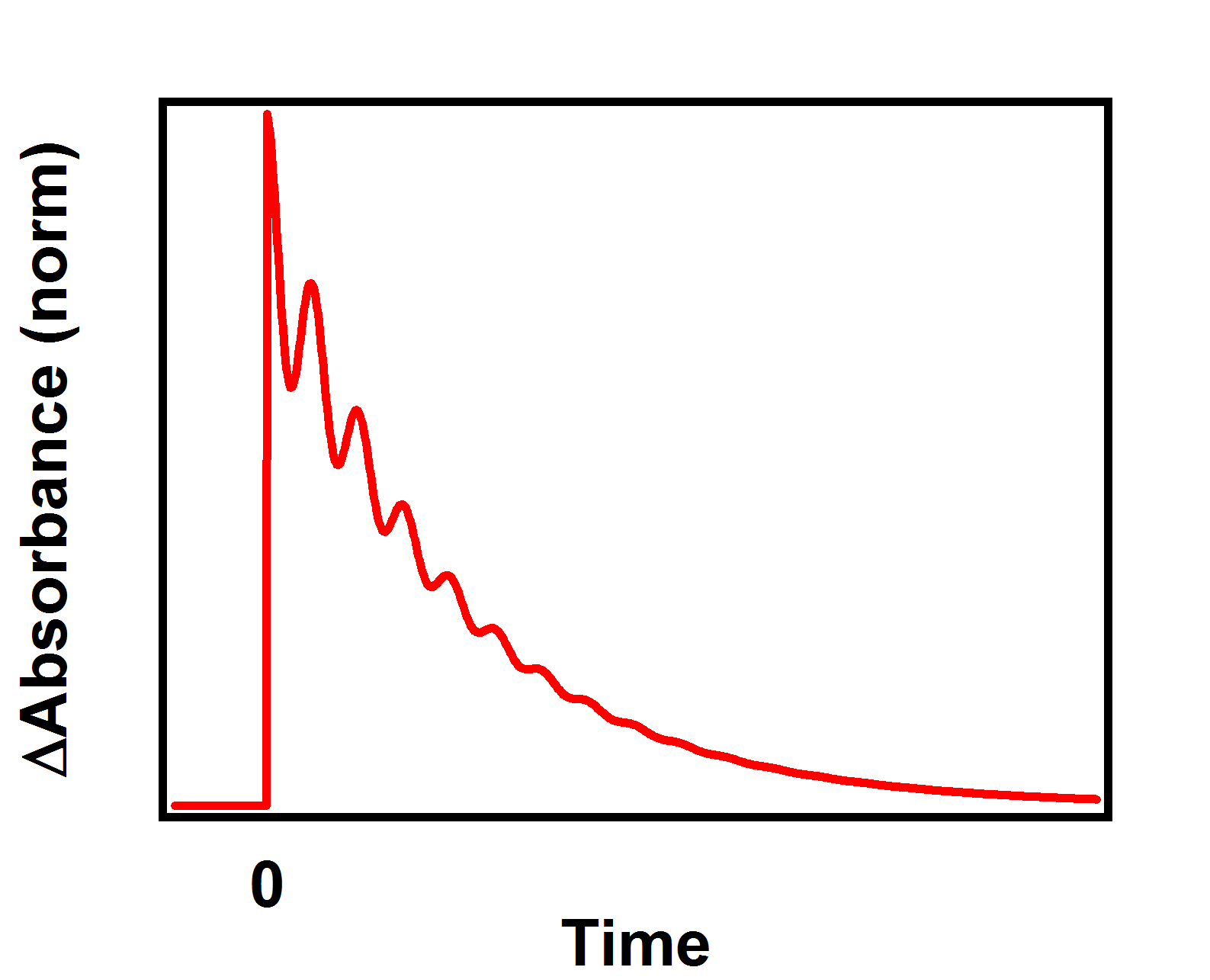 Pump
Pump
S0
S0
Wavepacket is produced when the pulse duration is shorter than the half period of molecular vibration.
Time evolution of wavepacket corresponds to the nuclear motion.
15
wavepacket motion 核波束運動
Experimental Setup
Solstice
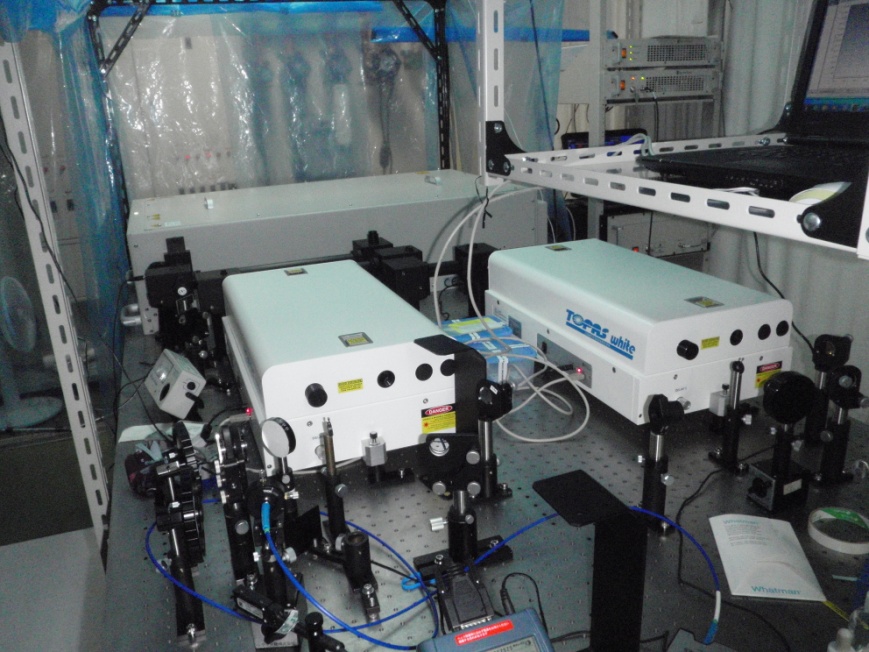 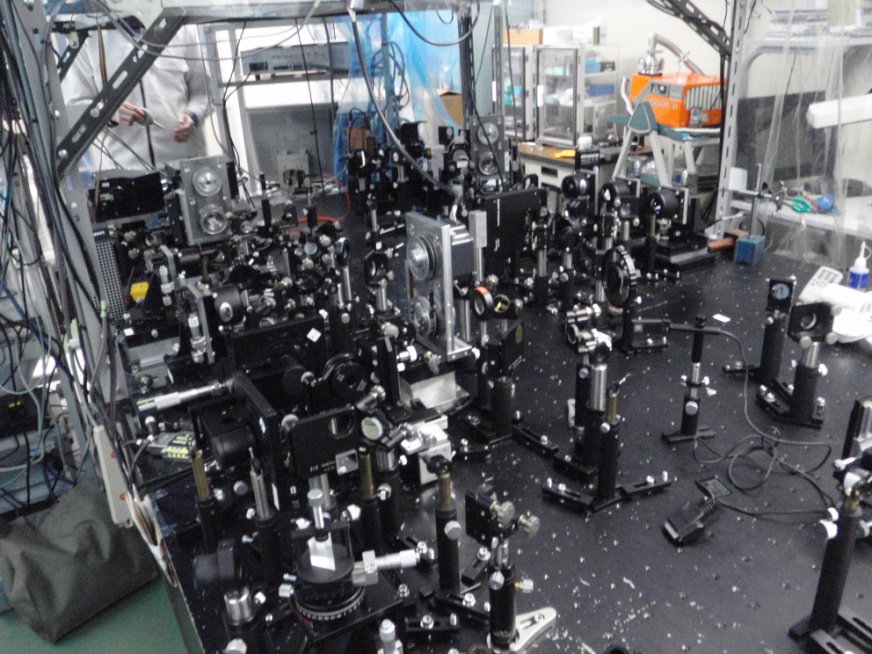 TOPAS White
・Regenerative Amplifid Ti : Sapphire laser（Spectra Physics, Solstice, 1 KHz, 802 nm, 4.2 W）
　pulse laser light source
・NOPA（Non-collinear optical parametric amplifier）（Light Conversion, TOPAS White）
　wavelength converter
16
Optics System
Regulation of delay time
Change optical distance （3 μm = 10 fs）
f=100mm
ND
DL
f=35mm
f=300mm
SM
PM
CaF2
CM
Probe
sample
f=100mm
OP1
CM
MCPD1
Pump
OP2
BP
f=35mm
SM
Continuum generation
DL : Delay line
(中央精機, ALS-150)
OP : Optical chopper
(New Focus, Model 3501)
PM : Parabolic mirror
ND : Neutral density plate
BP : Bereck plate
SM : Spectometer
MCPD2
17
Transient Absorption Spectra
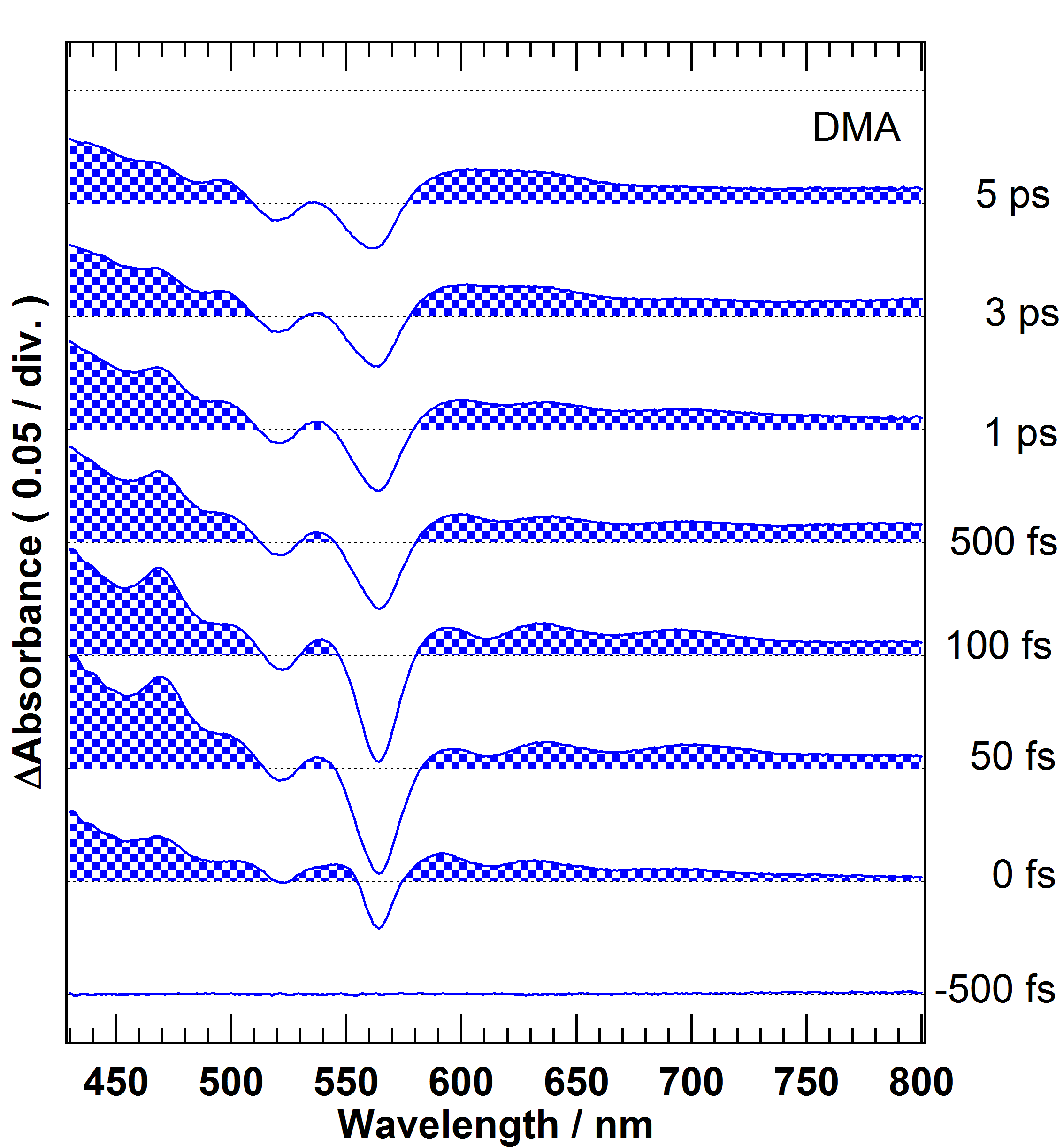 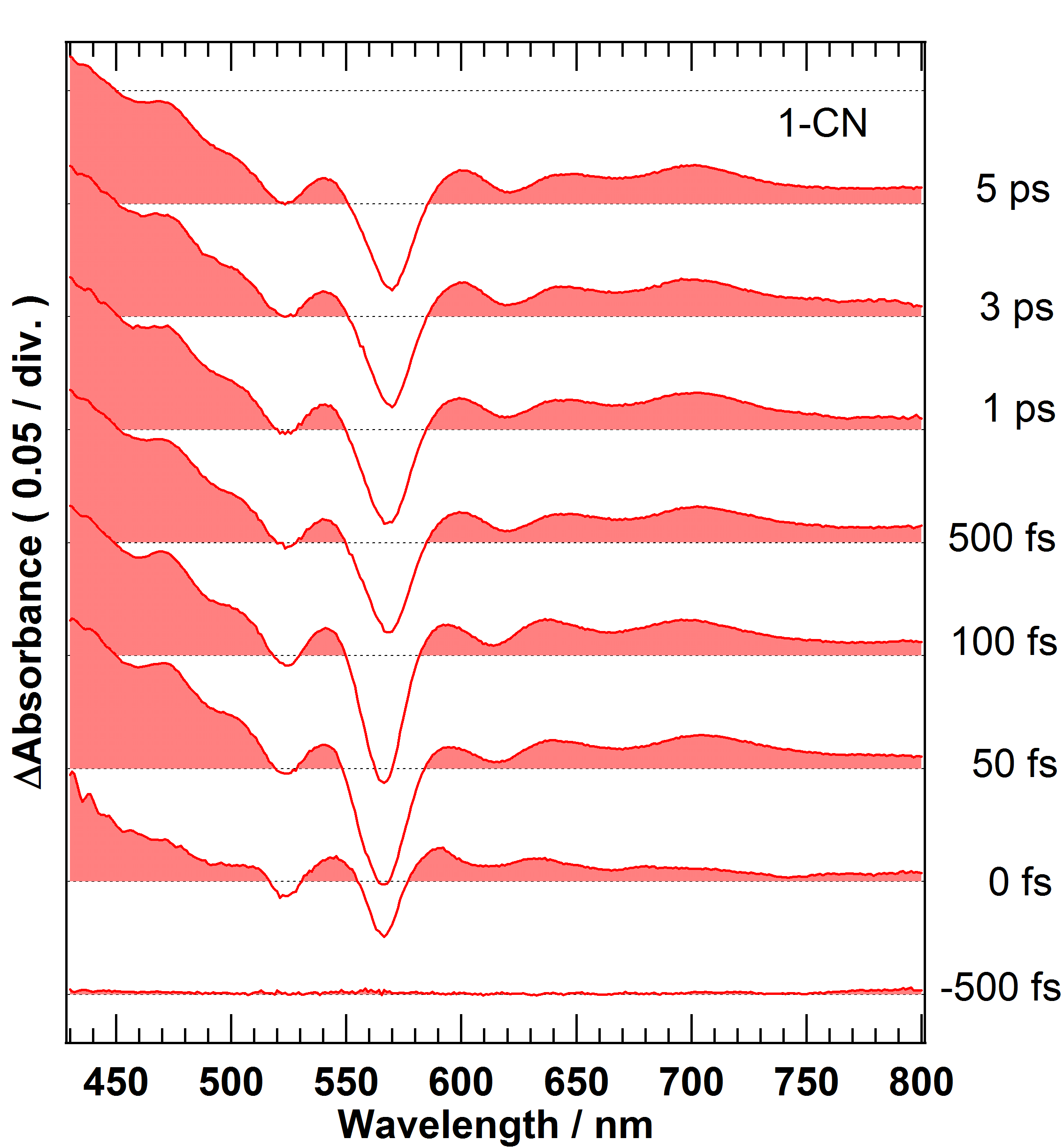 Excited at. 560 nm　Pulse duration 18 fs Excitation power 35 nJ
Excited State Absorption
Ground State
Bleach
Stimulated Emission
Excites State Absorption 励起状態の吸収
Ground State Bleach　基底状態のブリーチ
Stimulated Emission 誘導放出
1-CN: Nearly no change was observed in this time range.
DMA: Stimulated emission disappeared in a few ps due to the ET.
18
Electron Transfer Rate
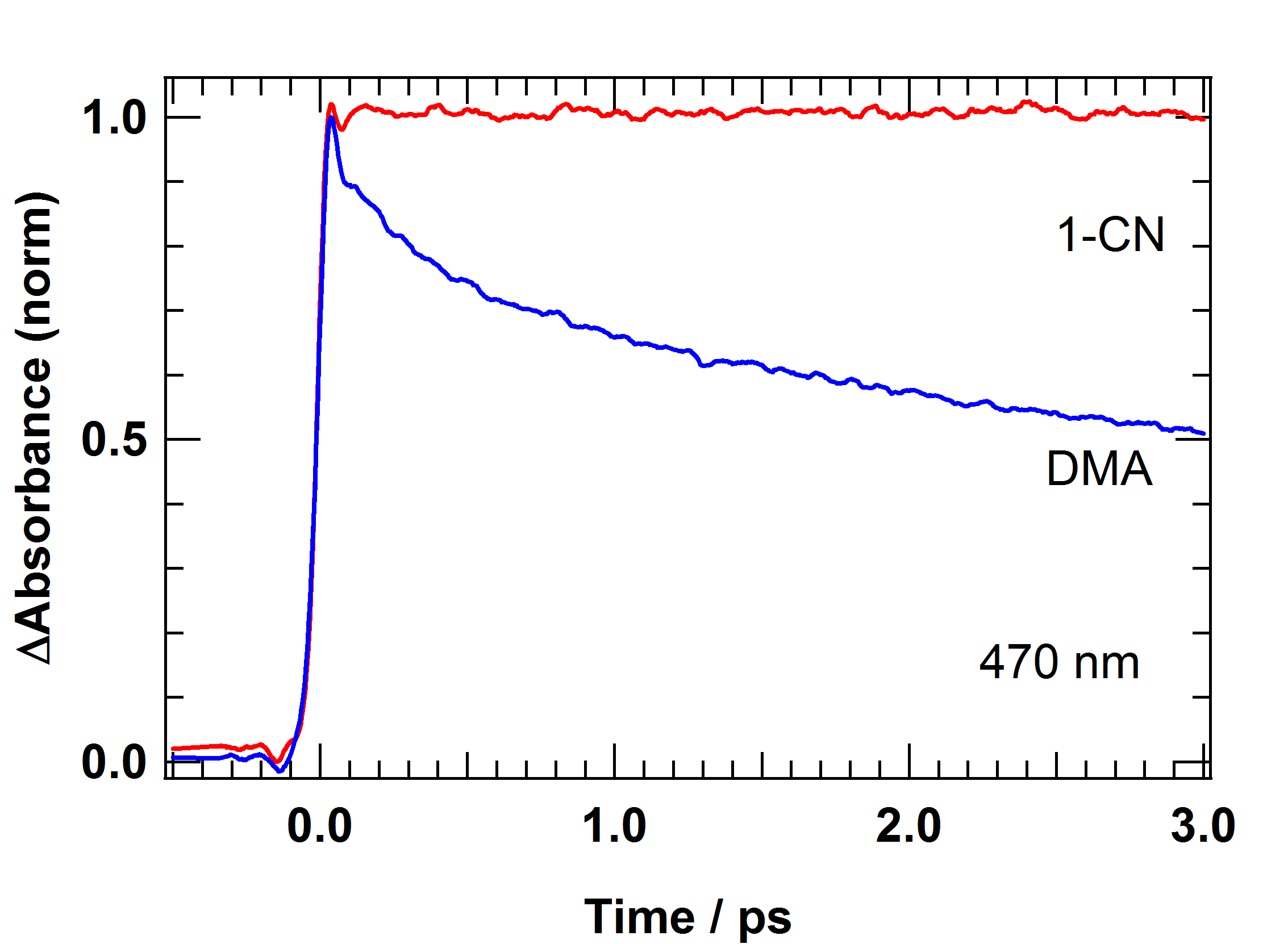 1-CN: No decay was observed in this time range.
DMA: Ultrafast decay due to the electron transfer.
τ1 = 230 fs　τ2 =  3.2 ps
19
2D Plot of Transient Absorption
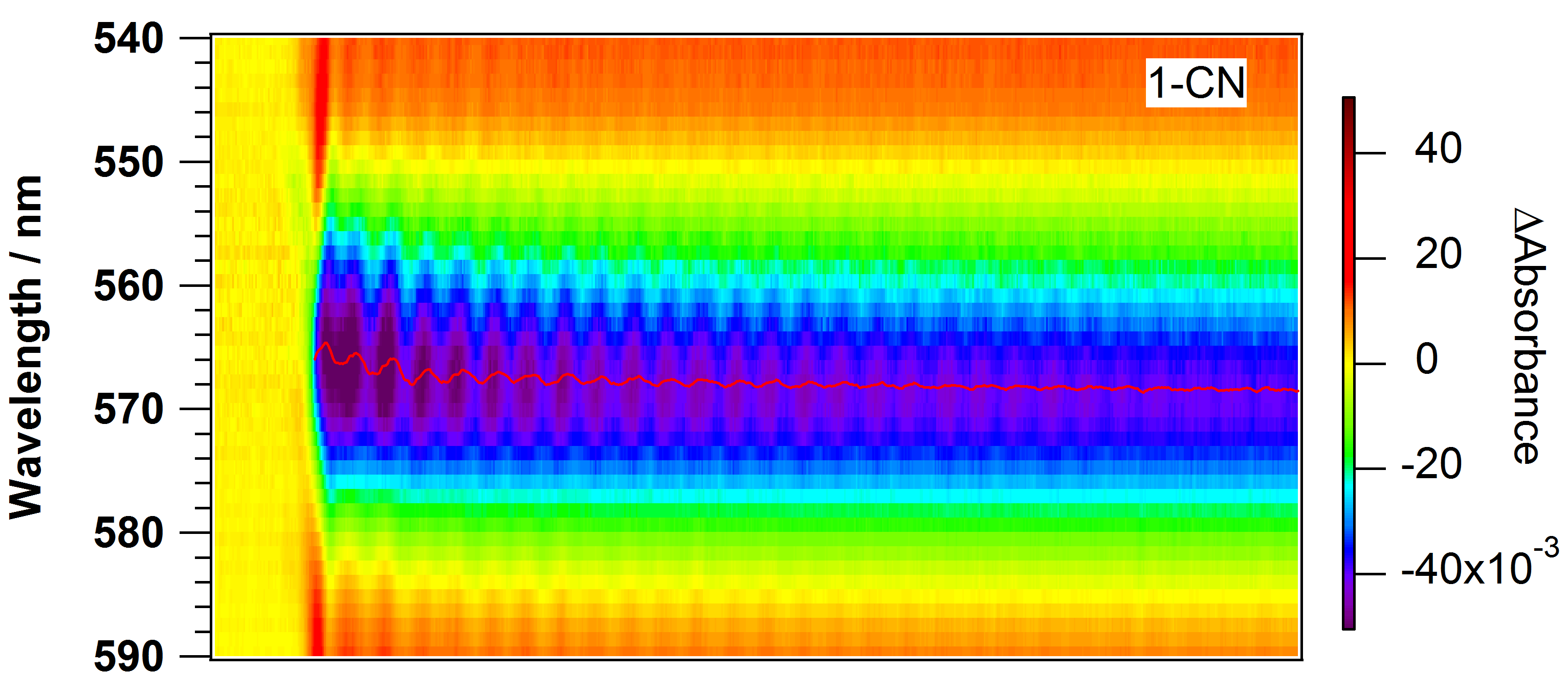 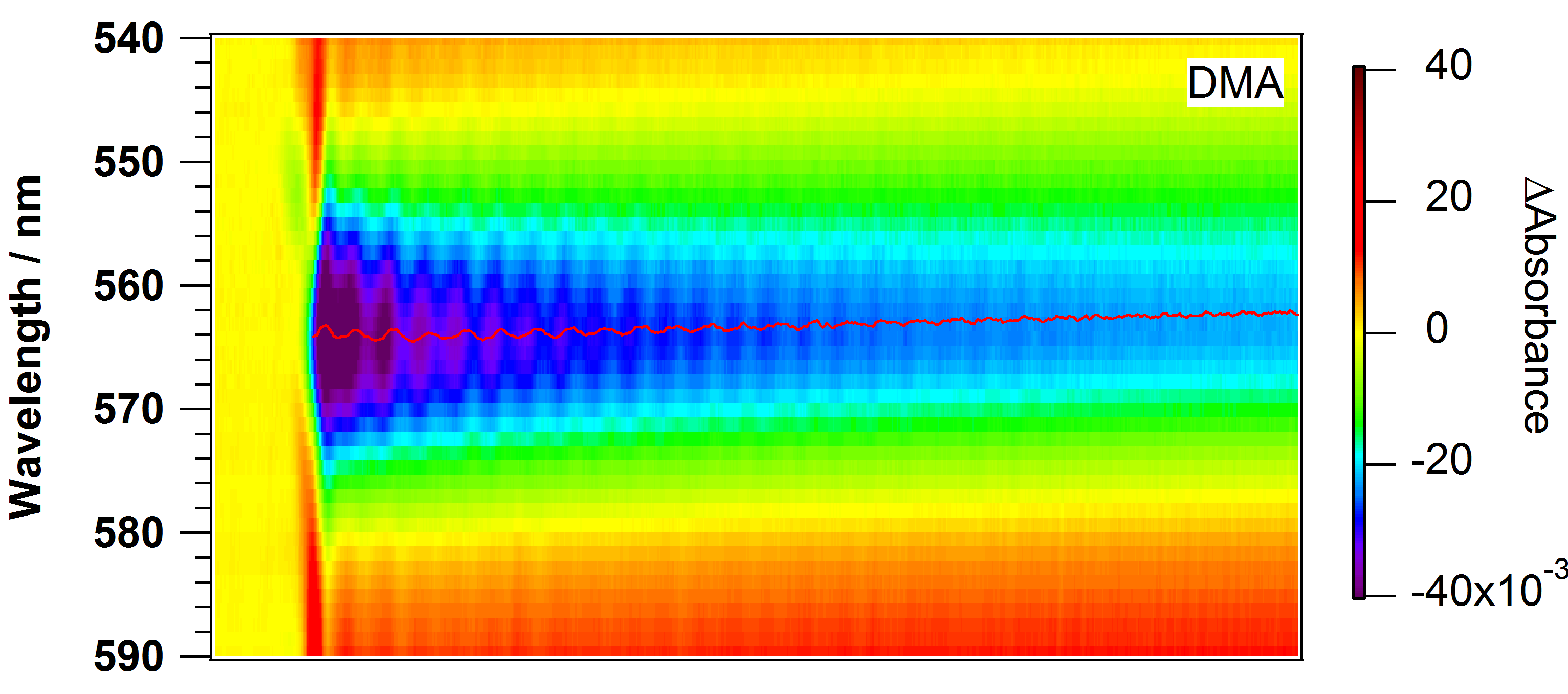 Bleach
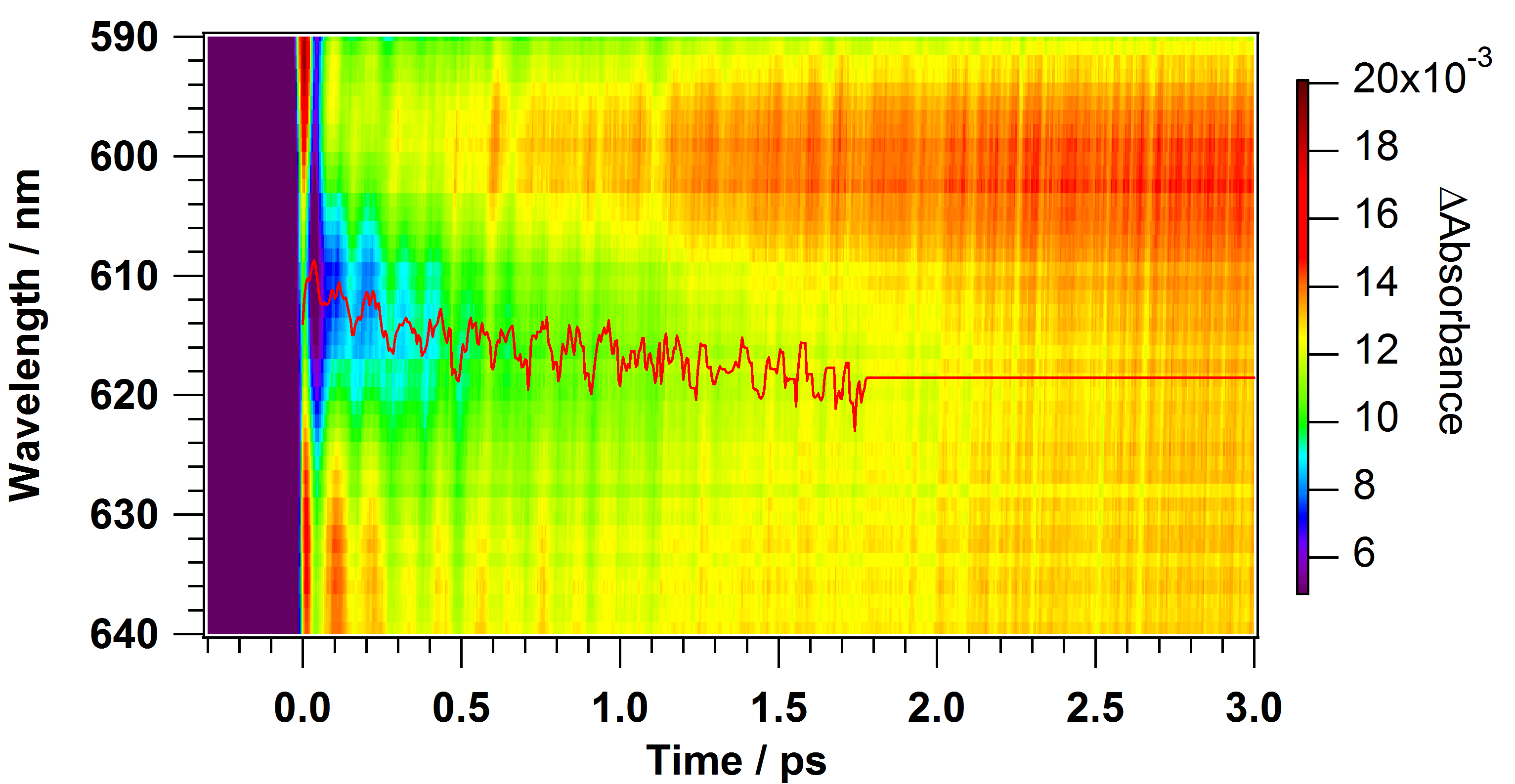 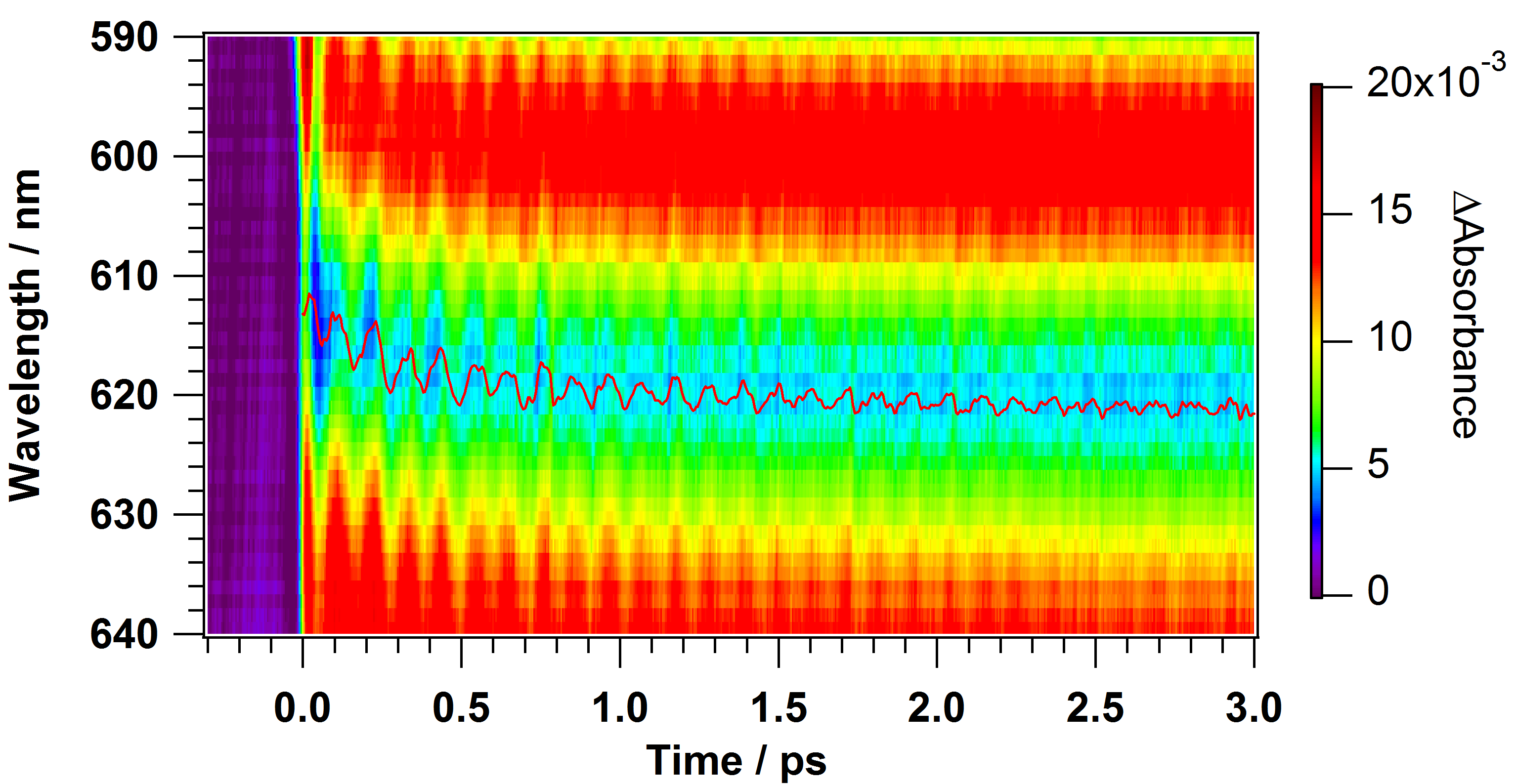 Stimulated emission
1-CN: The peak of the ground bleach and the stimulated emissioin were modulated by coherent nuclear wavepacket motion.
DMA: Stimulated emission signal disappeared in a few ps due to the ET.
20
modulate 変調
Wavepacket Motion in The Excited State
Fourier Transformed Spectra
Time Evolution of Transient Absorbance
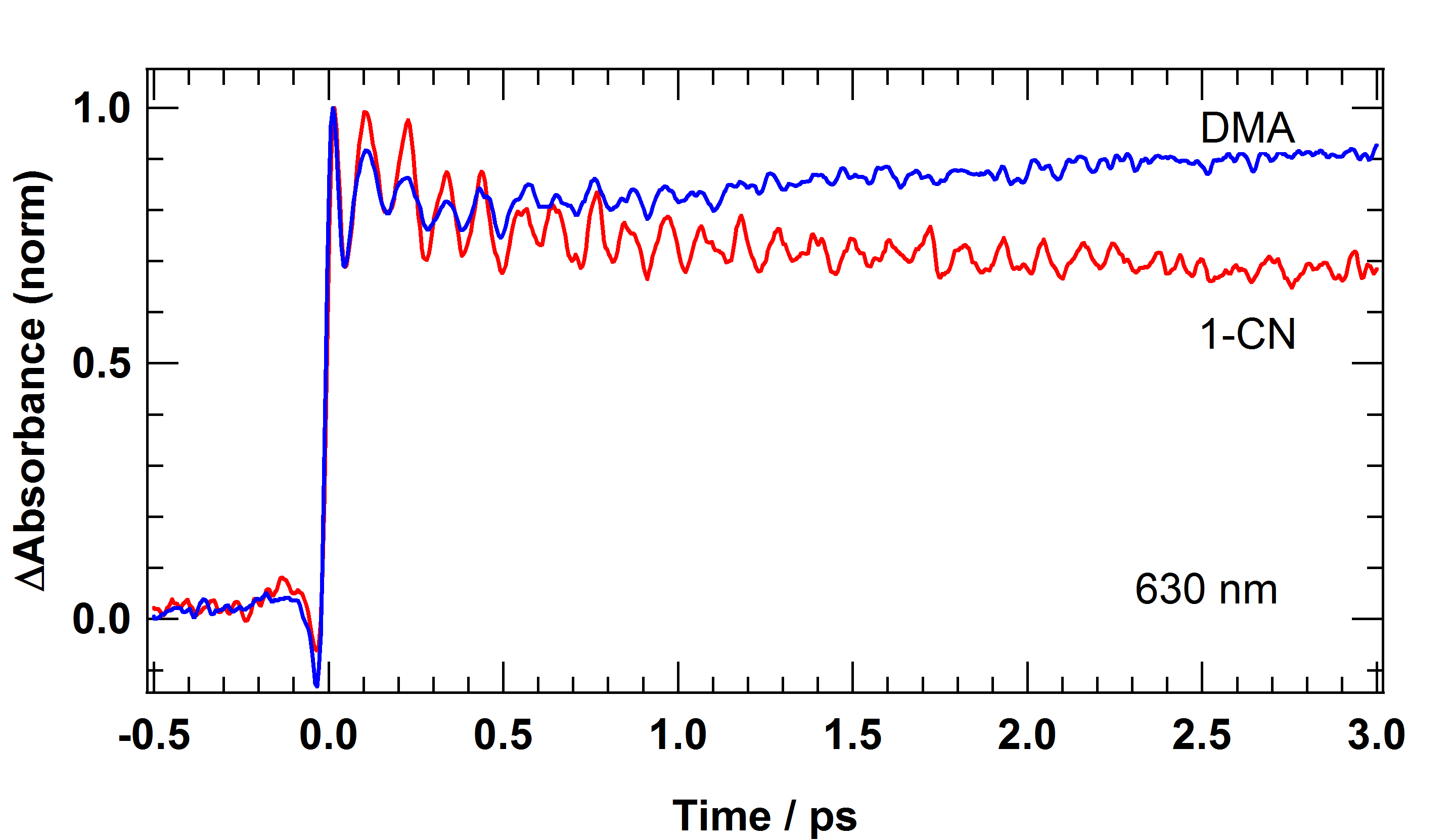 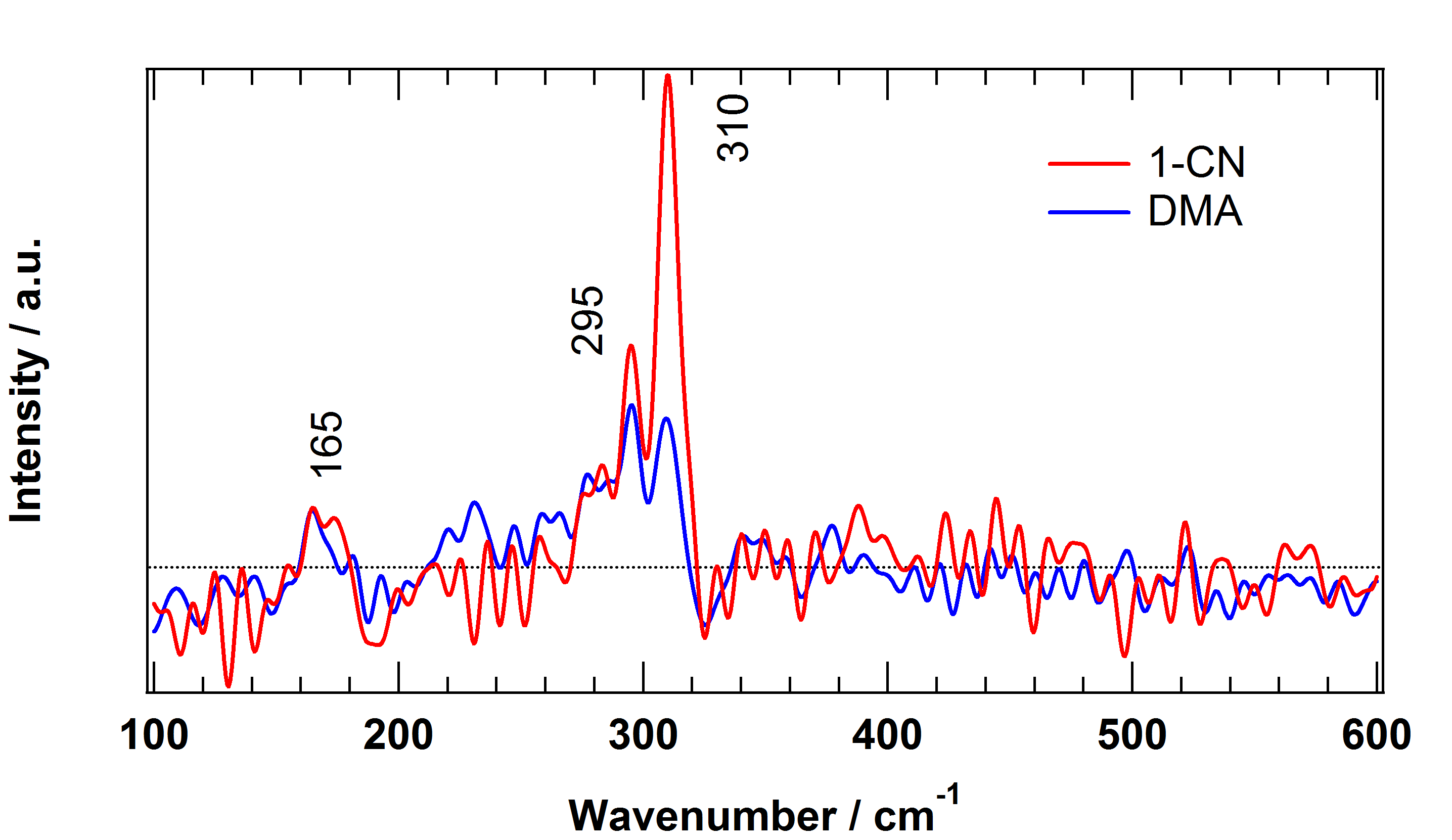 1-CN: Coherent wavepacket motion was observed.
DMA: The oscillation was reduced by the electron transfer.
The band at 310 cm-1 is dominant in 1-CN and it is significantly reduced in DNA.
→ 310 cm-1 oscillation is strongly perturbed by the electron transfer!
21
Quantum Mechanical Calculation
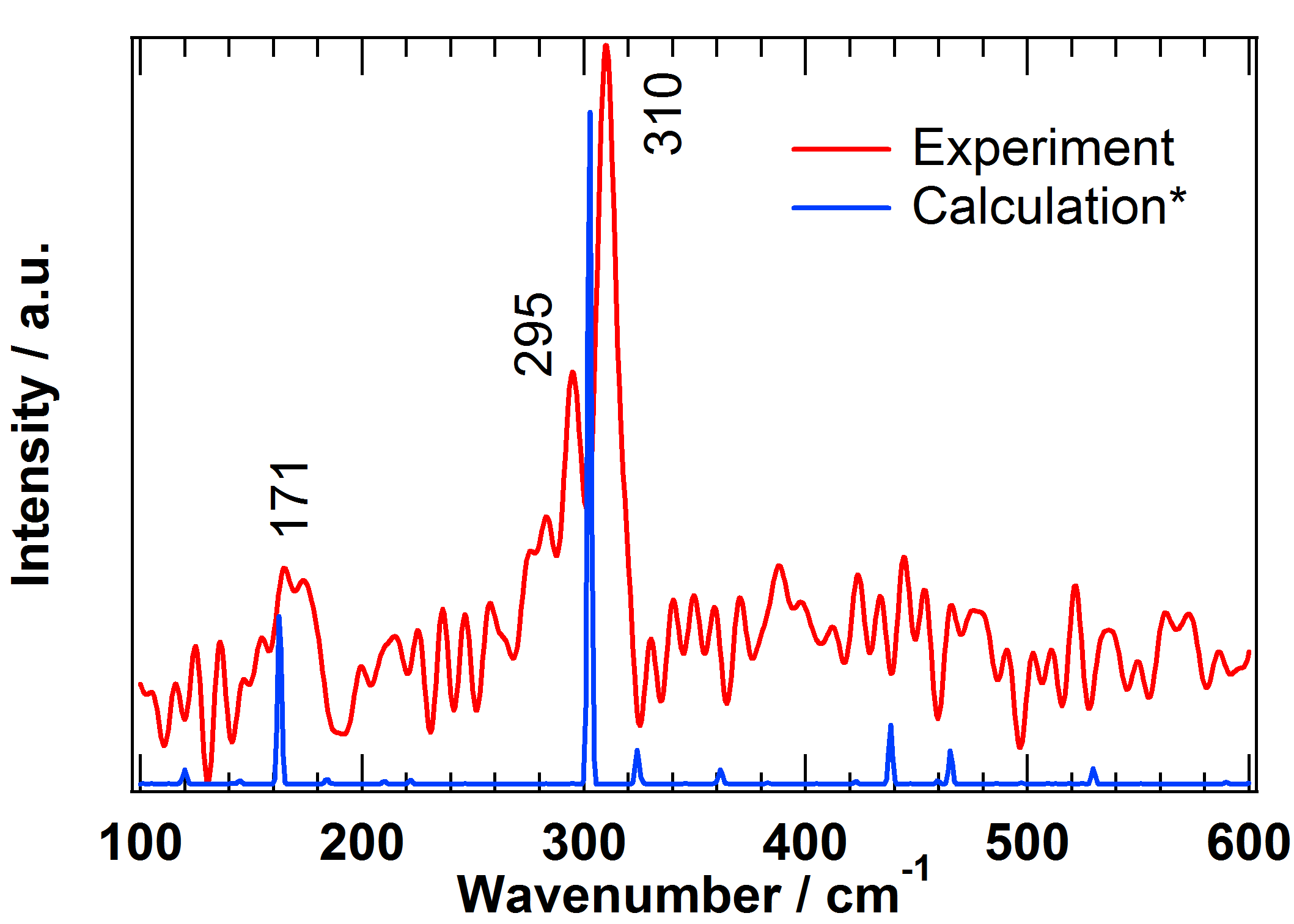 Calculation: Franck Condon factor
Calc. with Gaussian 09
Ground State　B3LYP/6-31G
Excited State　TD B3LYP / 6-31G
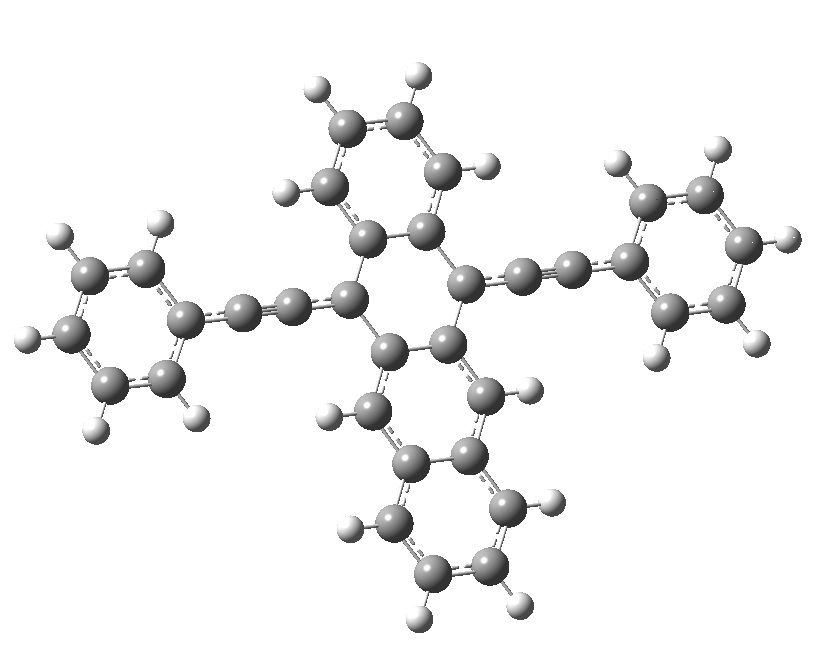 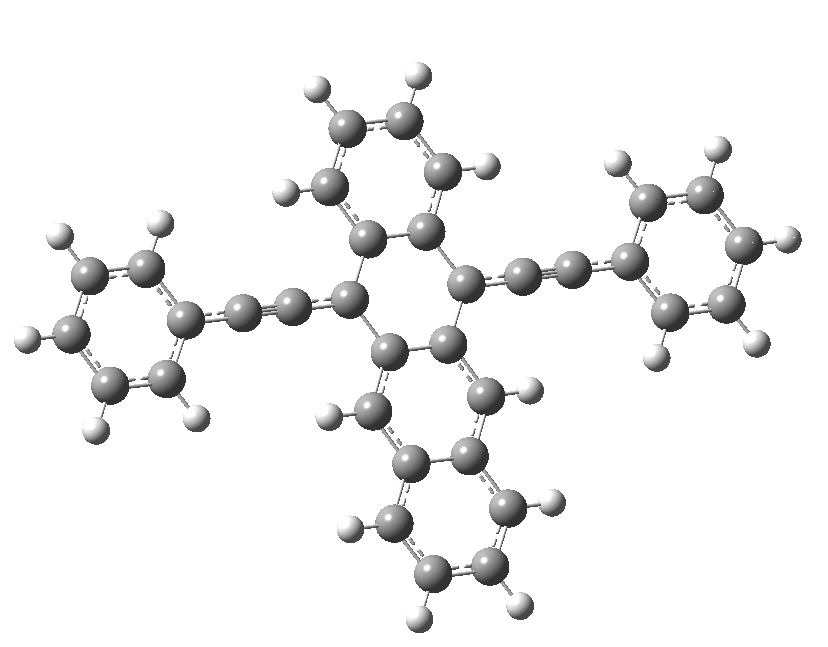 162 cm-1 *
303 cm-1 *
*scaled value
 J. P. Merrick, et al.,  J. Phys. Chem. A 2007, 111, 11683-11700
Gaussian 09, Revision D.01, M. J. Frisch, G. W. Trucks, H. B. Schlegel, G. E. Scuseria, M. A. Robb, J. R. Cheeseman, G. Scalmani, V. Barone, B. Mennucci, G. A. Petersson, H. Nakatsuji, M. Caricato, X. Li, H. P. Hratchian, A. F. Izmaylov, J. Bloino, G. Zheng, J. L. Sonnenberg, M. Hada, M. Ehara, K. Toyota, R. Fukuda, J. Hasegawa, M. Ishida, T. Nakajima, Y. Honda, O. Kitao, H. Nakai, T. Vreven, J. A. Montgomery, Jr., J. E. Peralta, F. Ogliaro, M. Bearpark, J. J. Heyd, E. Brothers, K. N. Kudin, V. N. Staroverov, R. Kobayashi, J. Normand, K. Raghavachari, A. Rendell, J. C. Burant, S. S. Iyengar, J. Tomasi, M. Cossi, N. Rega, J. M. Millam, M. Klene, J. E. Knox, J. B. Cross, V. Bakken, C. Adamo, J. Jaramillo, R. Gomperts, R. E. Stratmann, O. Yazyev, A. J. Austin, R. Cammi, C. Pomelli, J. W. Ochterski, R. L. Martin, K. Morokuma, V. G. Zakrzewski, G. A. Voth, P. Salvador, J. J. Dannenberg, S. Dapprich, A. D. Daniels, Ö. Farkas, J. B. Foresman, J. V. Ortiz, J. Cioslowski, and D. J. Fox, Gaussian, Inc., Wallingford CT, 2009.
22
Conclusion
The rates of the electron transfer reaction were estimated to be 230 fs and 3.2 ps.
We have observed coherent wavepacket motion in the ground state bleach, the stimulated emission.
The wavepacket motion in the stimulated emission can be assigned to the excited state.
The 310 cm-1 oscillation was strongly perturbed by the ultrafast ET.
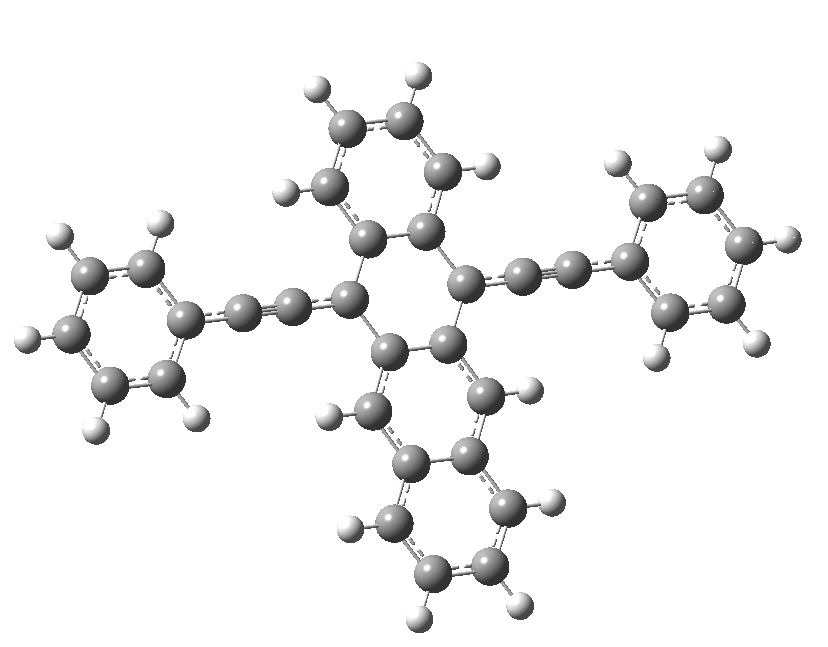 23
24